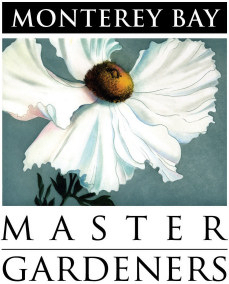 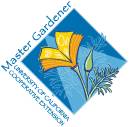 The Home Vineyard
Art Nathan, Enologist/Viticulturist
UC Master Gardener 2011
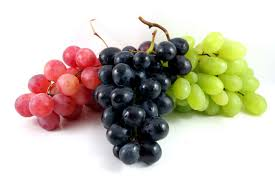 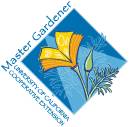 The Home Vineyard
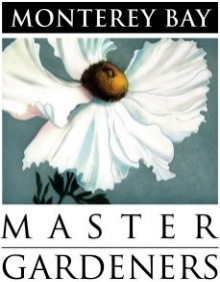 I. BRIEF HISTORY OF GRAPE GROWING
Early grape culture
Grape growing in California
Effects of 18th Amendment (Prohibition!)
Post Prohibition
[Speaker Notes: V. vinifera
V. labrusca
V. californica]
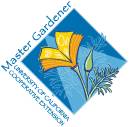 The Home Vineyard
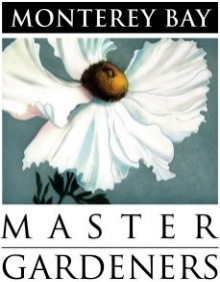 II.  HOME VINEYARD CULTURAL PRACTICES
A. Site selection
B. Plant selection – Rootstock and cultivars for home vineyard
C. Planting and early care during First Leaf
D. Second Leaf care
Third leaf and beyond
Pruning principles
Irrigation
Pest Control
Diseases
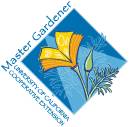 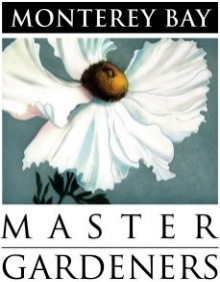 The Home Vineyard
Brief History….
Family “Vitaceae”; Genus “Vitis”; 
Mostly species “vinifera”.  V. labrusca is eastern NA species; V. rotundafolia is found in southern states.  French hybrids – inter-species crosses.
Seeds in refuse piles of pile dwellers.
Biblical mentions
Culture began in Asia Minor 
Phoenicians moved grapes into Europe
California – Mission grape
Southern  California
Northern California
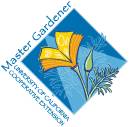 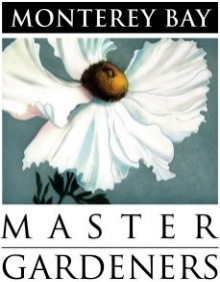 The Home Vineyard
[Speaker Notes: Carpenteria vine in1893.  Produced 8 tons at 51 years old.  *8’ circumference]
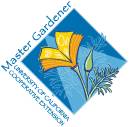 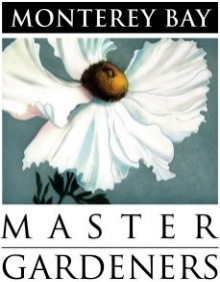 The Home Vineyard
Site selection:
Soil types – can be varied between sandy and clay – slightly acid
pH 5.5 to 6.5
Grapes do reasonably well in poor, shallow soils
Vine spacing – depends on soil types and vigor of vines being planted.

Selecting plants
Rootstocks – may not need if soil free of phyloxera and nematodes.
Cultivars – dependent on climate for proper ripening.
Table Grapes
Wine Grapes
Raisin Grapes
The Home Vineyard
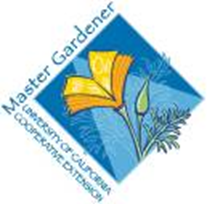 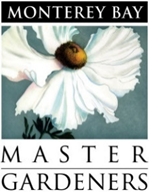 Sauvignon BlancNorthbank Vineyard, Marlborough, NZ
The Home Vineyard
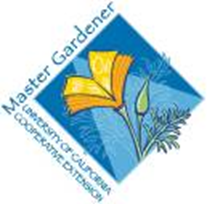 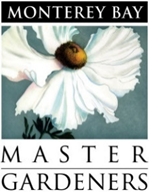 Pinot Grigio (Gris)Northbank Vineyard, Marlborough, NZ
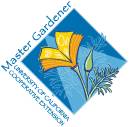 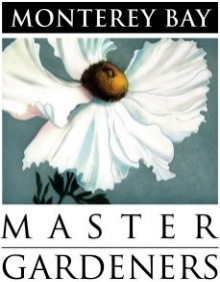 The Home Vineyard
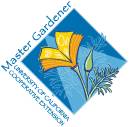 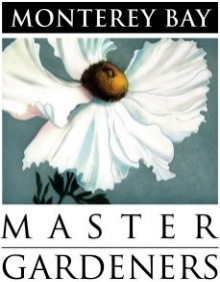 The Home Vineyard
Planting and care during First Leaf
Planting – 
	Soil should be well drained and weed free
		Add “French Drain” if necessary to provide drainage.
	Eliminate rodent pests (squirrels, gophers, moles) if possible
	Plant rooted vines for easier vine establishment
		Trim vine prior to planting.
		Can put cuttings in the ground – will root in ground.
                               *Nursery Rows for multiple vine planting*
	Stake vines before or after planting if not growing at fencing.
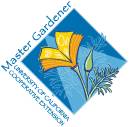 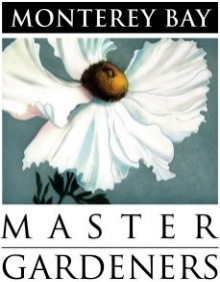 The Home Vineyard
Planting and care during First Leaf (continued)
Weed control – mechanical vs. chemical
	NO CHEMICAL weeding the first year!
	Keep soil clean, using care not to damage young grapevine
Cluster thin – eliminate any potential fruit the first two years.
Prune after all leaves drop in fall
	Prune to single spur of two buds.
	Maintain vigilance against ground pests like slugs, snails & rodents.
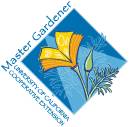 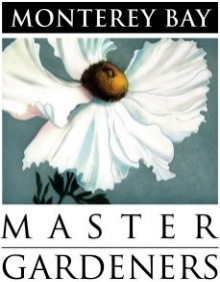 The Home Vineyard
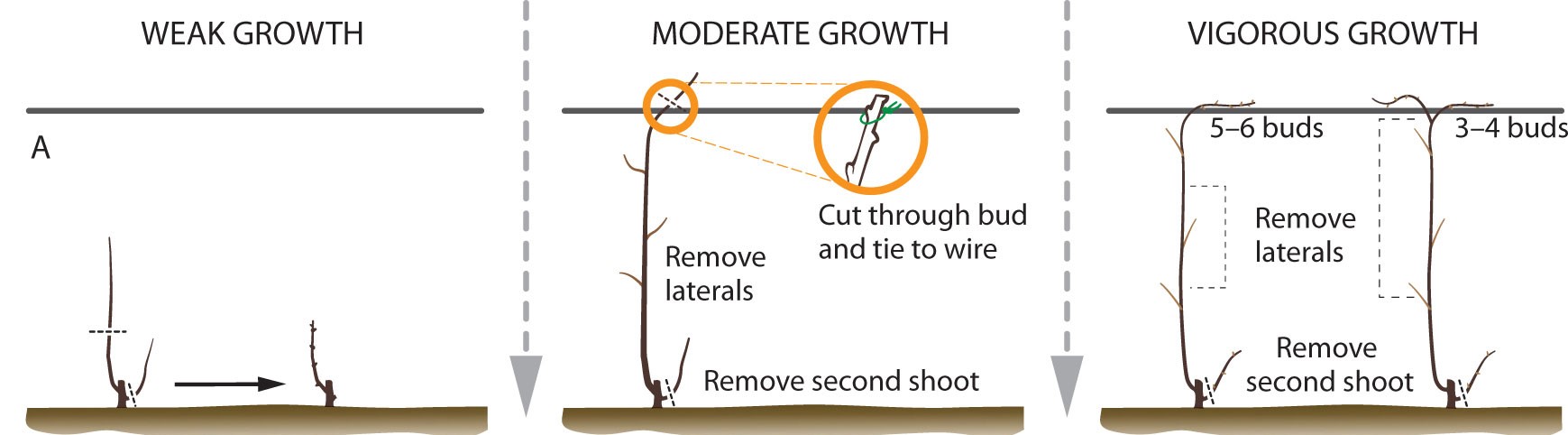 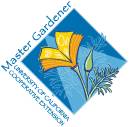 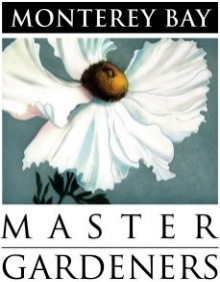 The Home Vineyard
Care During Second Leaf:
Most care is in training the vine up the stake
Pick a single shoot
Leave spur – just in case
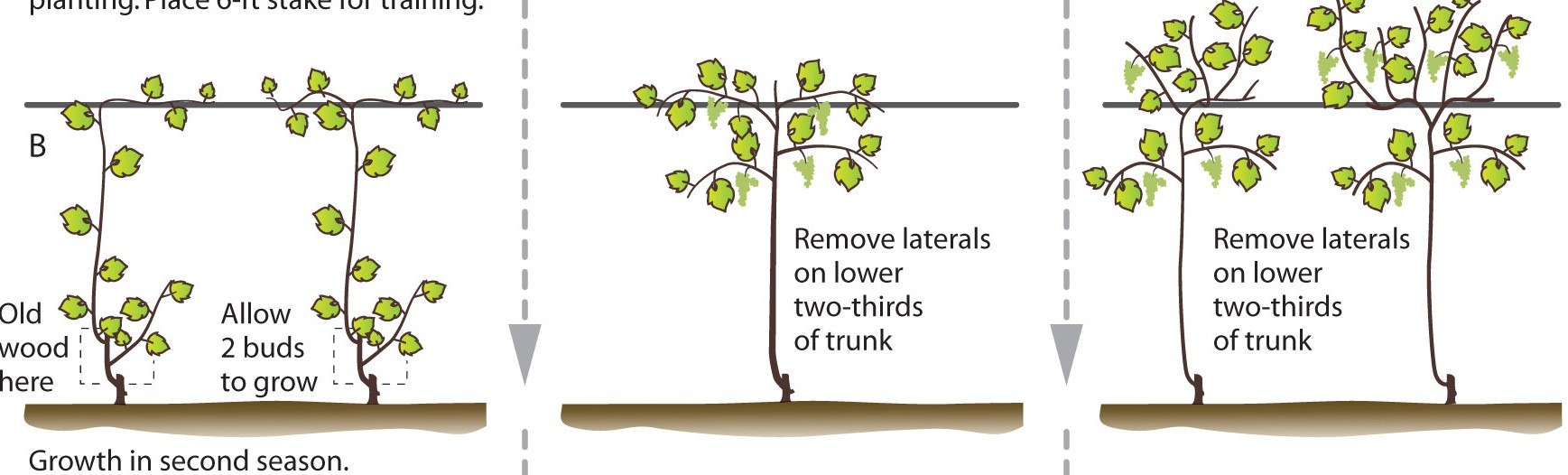 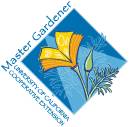 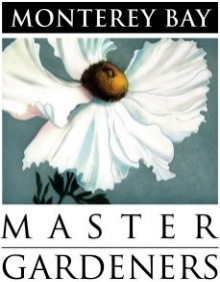 The Home Vineyard
Dormant pruning after end of 2nd Leaf
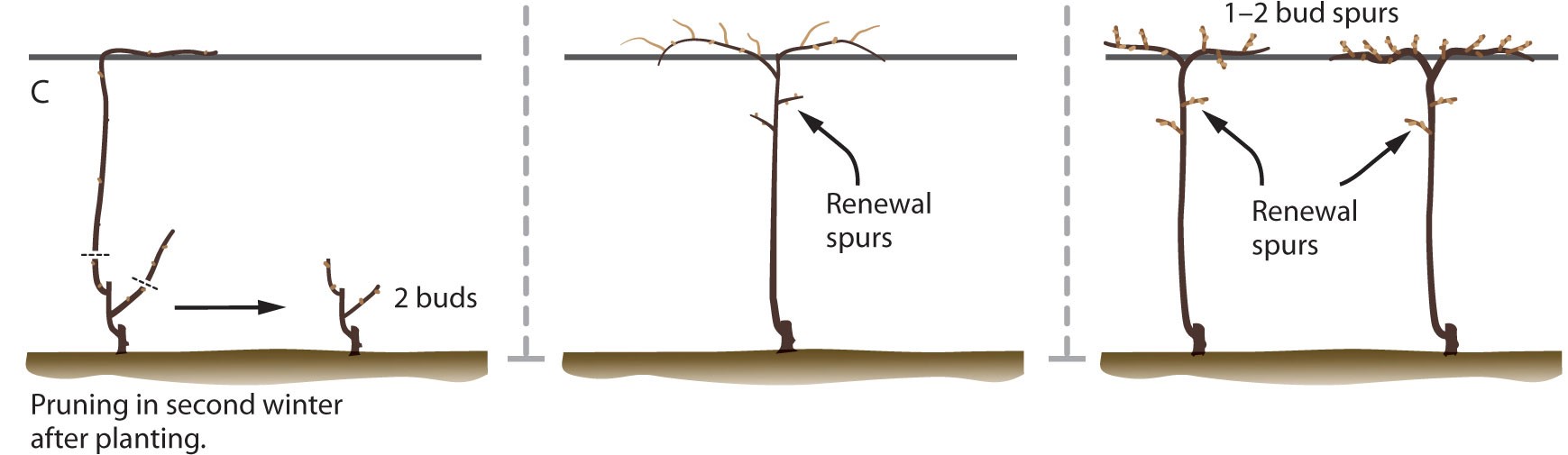 The Home Vineyard
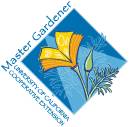 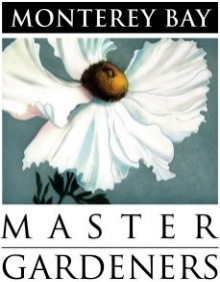 Trellising and Training
Multitude of trellis types and methods for training grapes.
Easiest and oldest method is a single grape stake, with no wires.  
Wine grapes usually grown on wire from 40 to 42 inches above ground.
Table grapes generally grown higher, with 5 feet between vine and ground.
Arbors and other patio structures are quite suitable for training and growing table grapes. 
Allow 50-100 Square feet per grapevine
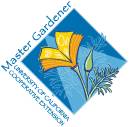 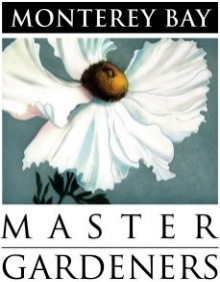 The Home Vineyard
Training Systems: 2 Basic Systems

Cordon Trained

Head Trained
Spur pruned
Cane pruned
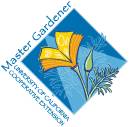 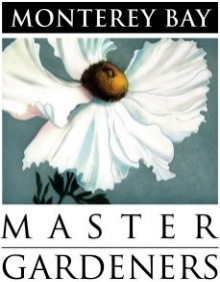 The Home Vineyard
Cordon Trained
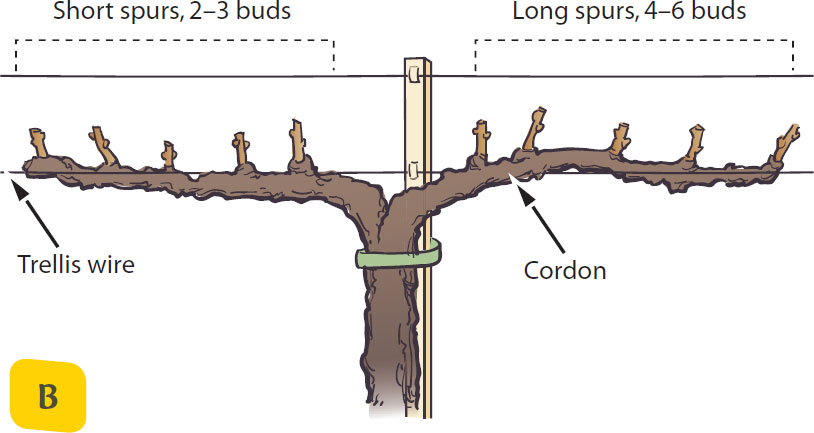 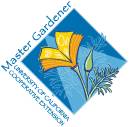 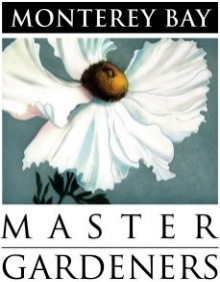 The Home Vineyard
Head trained, spur pruned
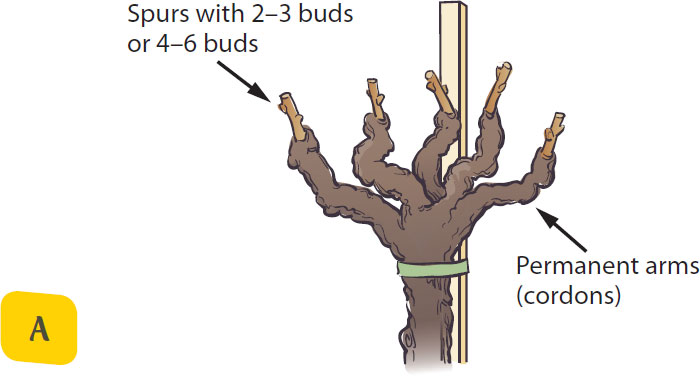 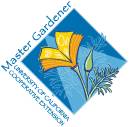 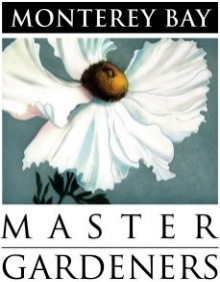 The Home Vineyard
Head trained, cane pruned
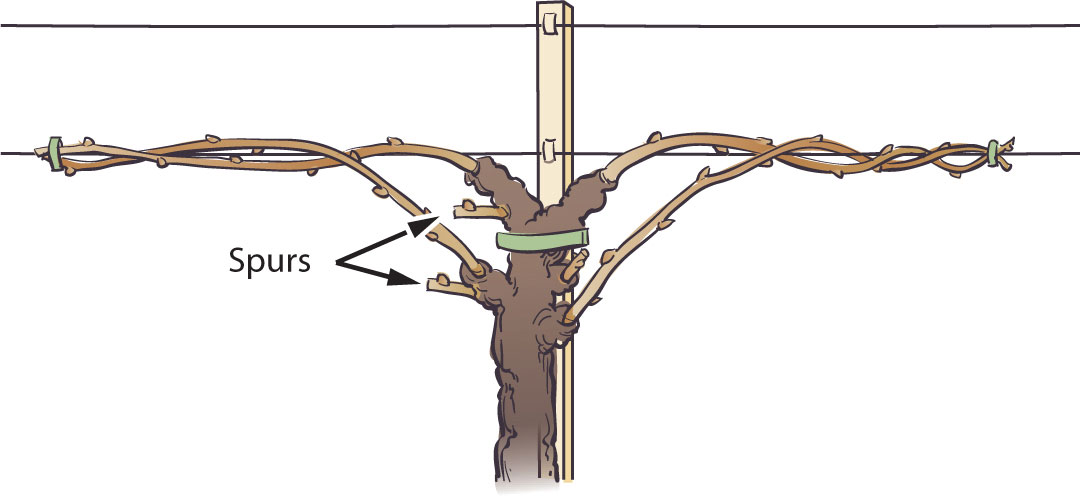 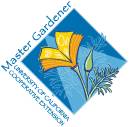 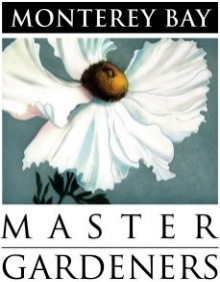 The Home Vineyard
Principles of Pruning
	1. Pruning has a depressing or stunting effect on the vine; the removal of living vegetative parts at any time decreases the capacity or total productive ability of the vine.

	-Leaf area, number and size determines capacity.
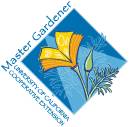 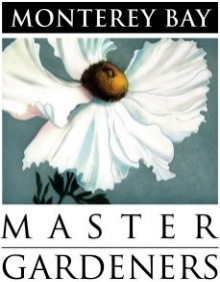 The Home Vineyard
Principles of Pruning
	2.  The production of crop depresses the capacity of the vine for the following year or years. 

	- Over cropping when very young can depress vine growth &     	production for many years, especially large cluster varieties.
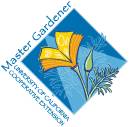 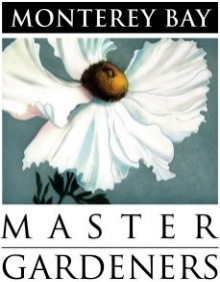 The Home Vineyard
Principles of Pruning
	3. The capacity of the vine varies directly with the number of shoots that develop. 
	
	- Capacity of vine determined by leaf area, NOT how fast the                       	shoots grow.
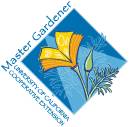 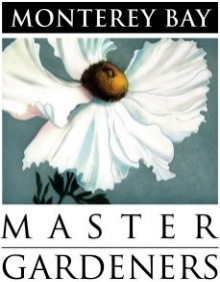 The Home Vineyard
Principles of Pruning
	4. The vigor of the shoots of a vine varies inversely with the number of shoots and with the amount of crop.

	- Few shoots with reduced crop will have greater growth than many shoots with crop.
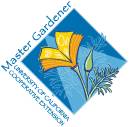 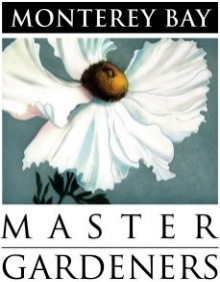 The Home Vineyard
Principles of Pruning
	5. The fruitfulness of a vine, within limits, varies inversely with the vigor of the shoots.  

	- VINE BALANCE IS THE KEY.
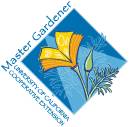 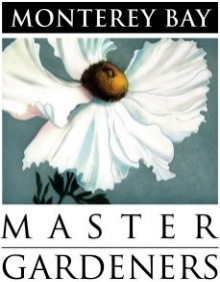 The Home Vineyard
Principles of Pruning
	6. A large cane, arm, or vine can produce more than a small one and therefore should carry more fruit buds.
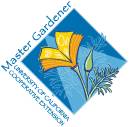 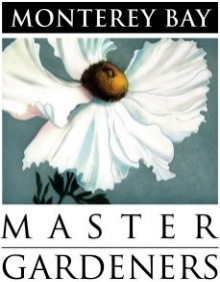 The Home Vineyard
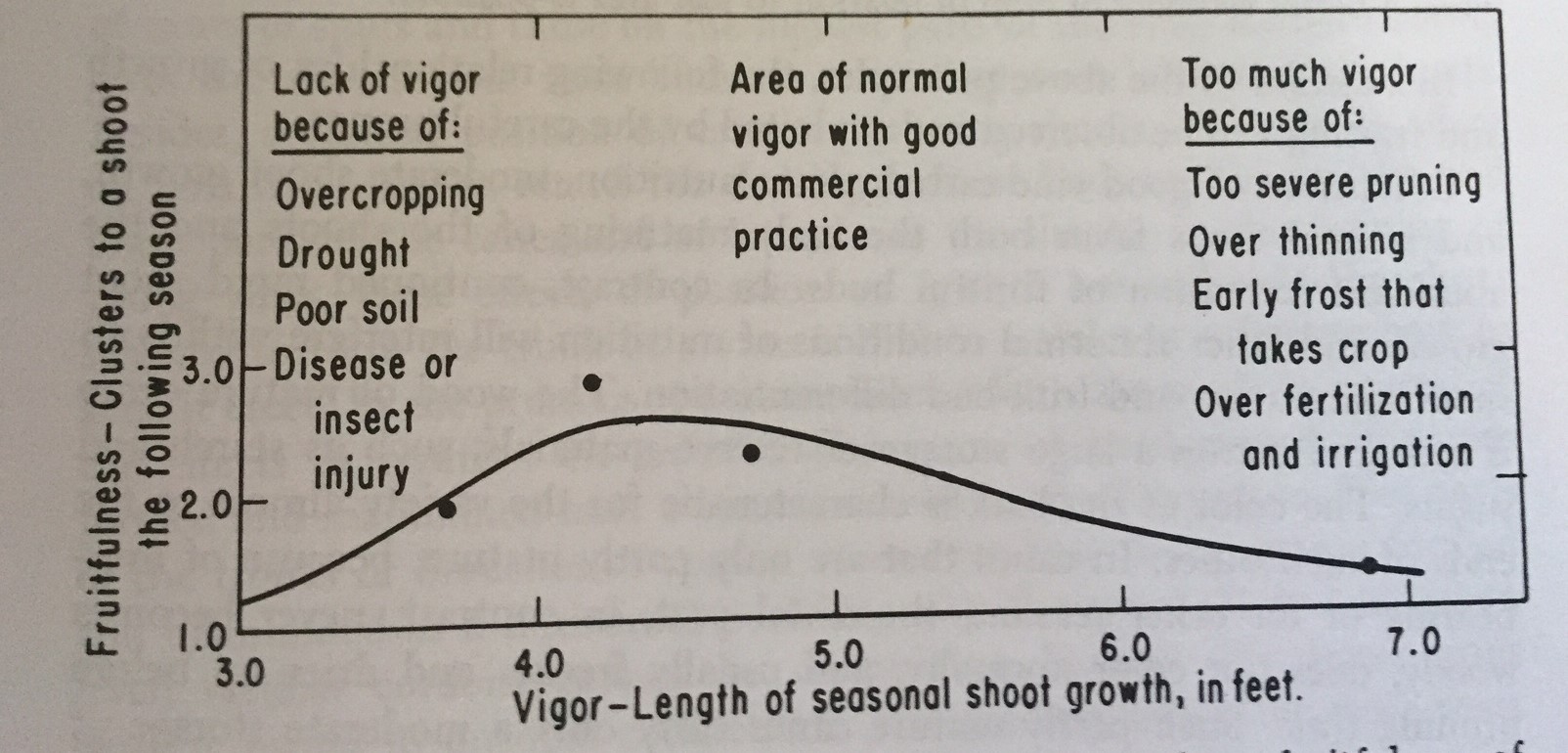 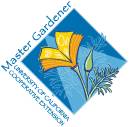 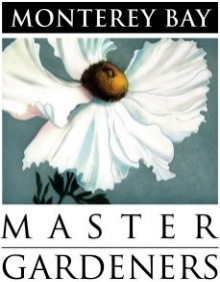 The Home Vineyard
7.  A given vine in a given season can properly nourish and ripen only a certain quantity of fruit; its capacity is limited by its previous history and its environment.
		
	- Bearing capacity without delaying ripening is IDEAL.
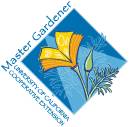 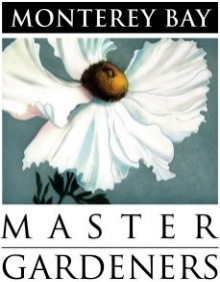 The Home Vineyard
Inconspicuous flowers
Don’t confuse with developing berries
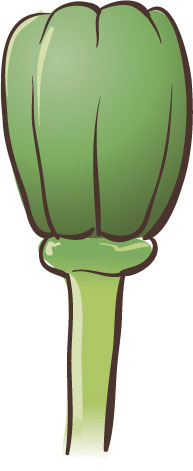 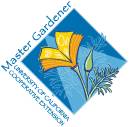 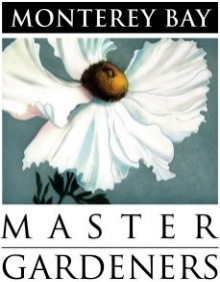 The Home Vineyard
Bloom Evolves quite rapidly in warm, sunny weather
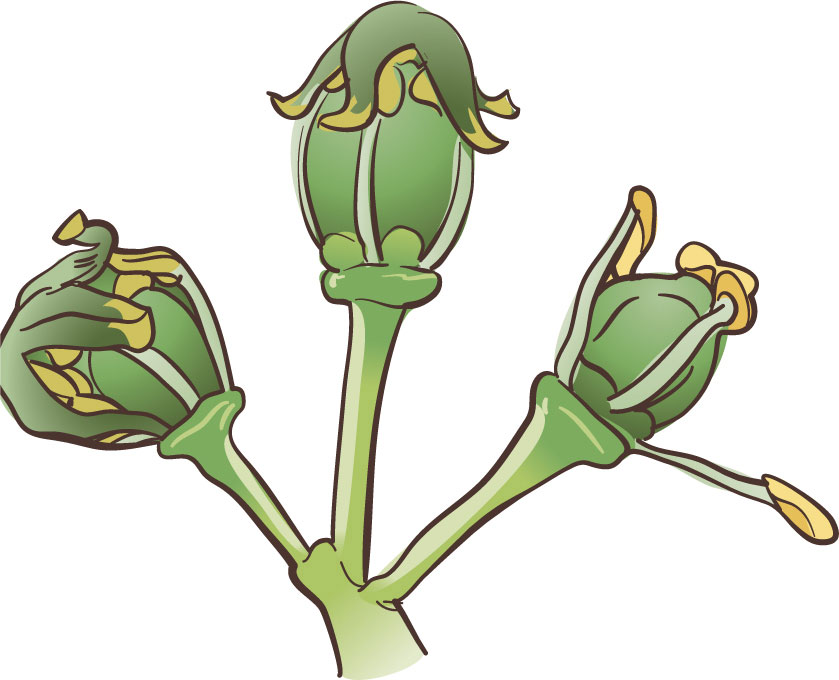 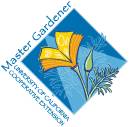 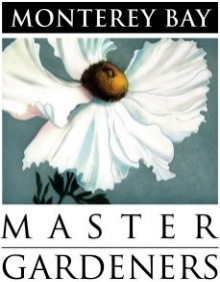 The Home Vineyard
Flower reaches “full bloom” when calyptra falls off
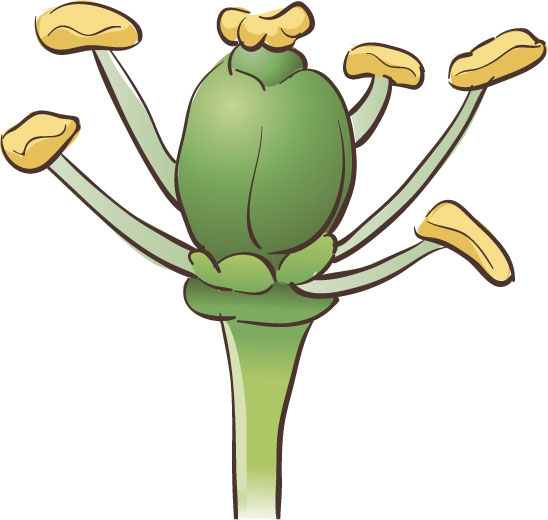 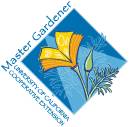 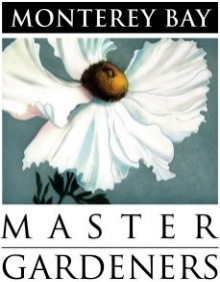 The Home Vineyard
Stamen fall off and 
   berry begins to develop
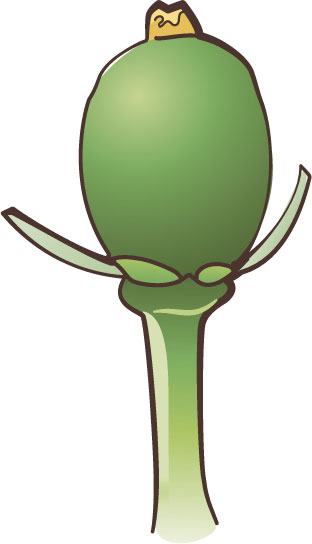 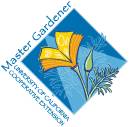 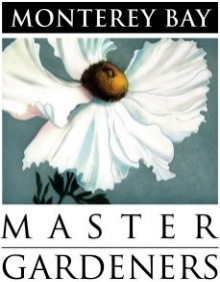 The Home Vineyard
Grape flowers
       before bloom
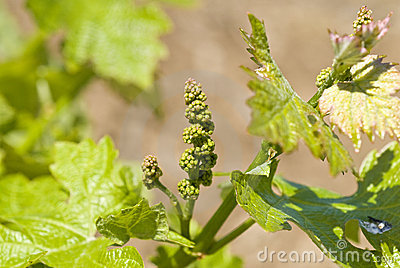 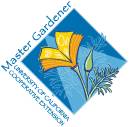 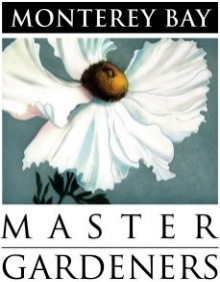 The Home Vineyard
Grape flowers
       mid-bloom
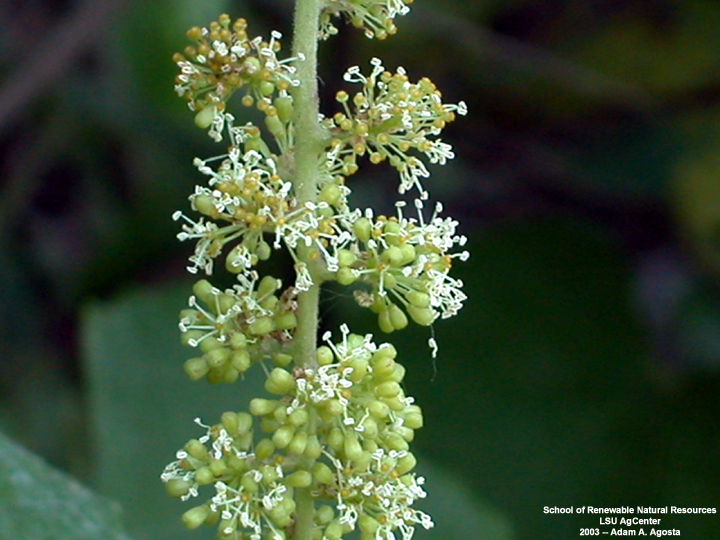 The Home Vineyard
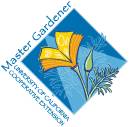 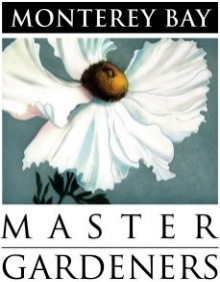 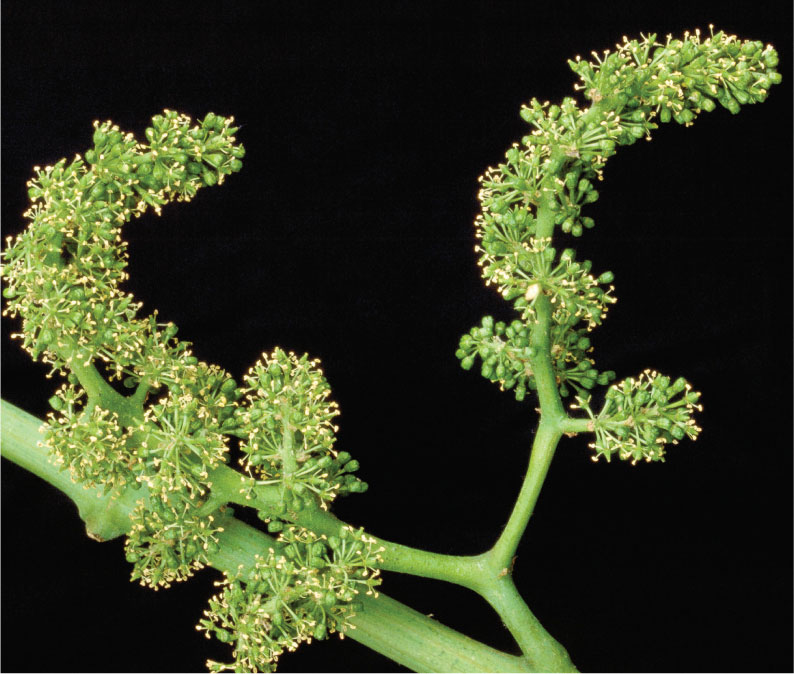 Grape flowers
       full bloom 
       (85%)
The Home Vineyard
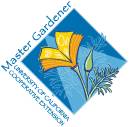 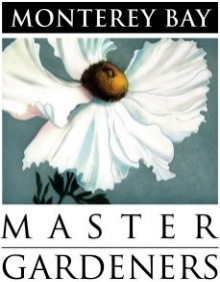 Grape fruit set
   after shatter
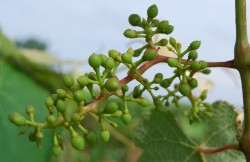 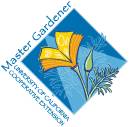 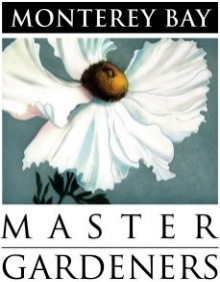 The Home Vineyard
Producing quality wine grapes:
	Get light on the fruit
		-Crop thinning
		-Leaf thinning
			-Improves fruit color
			-Pest reduction
			-Reduced disease pressure
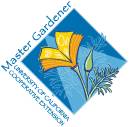 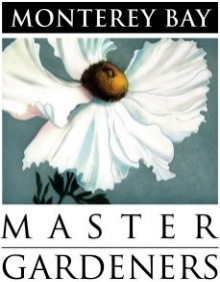 The Home Vineyard
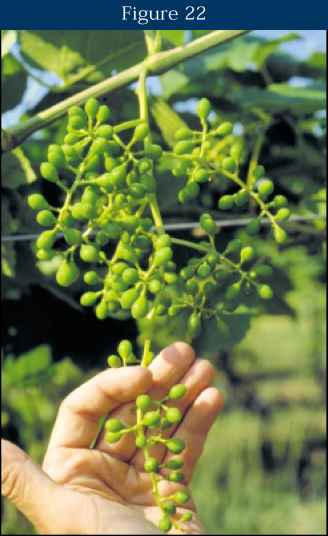 Producing quality table grapes:
	Thin, thin, thin
Flower cluster thin – too many blooms
Cluster thin – vine set too many clusters
Berry thin – improves berry size.
Girdling & growth regulators
Not common in home vineyards
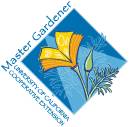 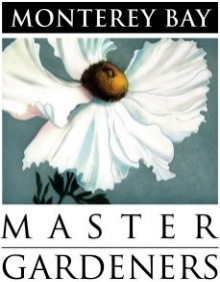 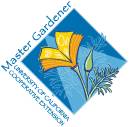 Girdling Procedure
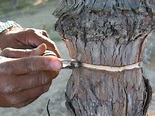 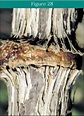 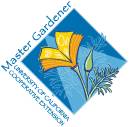 The Home Vineyard
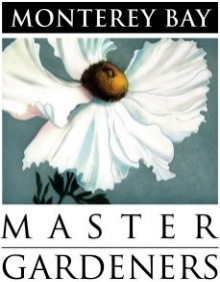 Irrigation for Grapevines
	Grapes need moderate irrigation – can require up to 10 gallons/day/vine in very warm climates like Monterey south county (Soledad to Bradley.)
Flood around one or two vines works.  Depending on soil, every 2-3 weeks is sufficient.
Drip irrigation works great but must be done more frequently.  
Avoid stress between bloom and veraison.
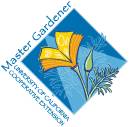 The Home Vineyard
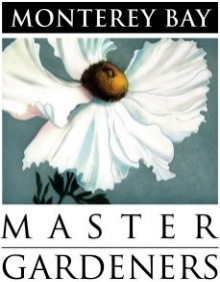 Grape Nutrition
Grapes have pretty low nutritional needs compared to most crops
Nitrogen – don’t over fertilize…will lead to extreme vigor, reducing fruitfulness.
Zinc – can be dabbed on pruning wounds in winter or foliar spray 1-2 weeks prior to bloom
Potassium – apply to soil 6” deep and 18” from trunk of vine.
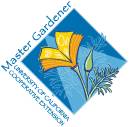 The Home Vineyard
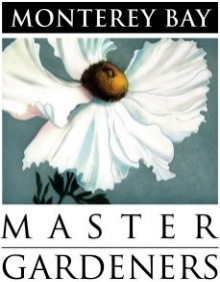 Pest Management
Invertebrates
	- Leafhoppers, thrips, western grapeleaf skeletonizer, leaf folders, 	leaf rollers, blue-green & glassy winged sharpshooter (GWSS), 	light brown apple moth (LBAM), cutworms
	- See UC IPM Guidelines for treatments
Diseases
Powdery mildew, Botrytis cinerea, Eutypa sp.
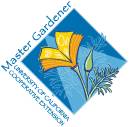 The Home Vineyard
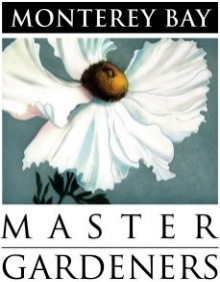 Pest Management
Diseases
Powdery mildew, easily 
Controlled with dusting sulfur
at 6”, then every 6” until
veraison
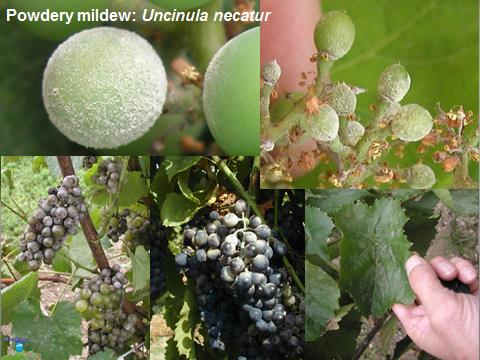 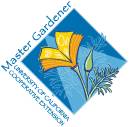 The Home Vineyard
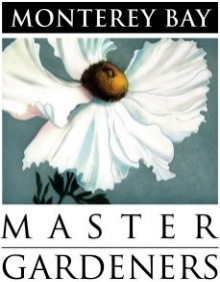 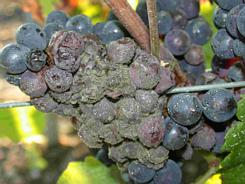 Pest Management
Diseases
Botrytis cinerea (gray
mold) AKA “Noble Rot”
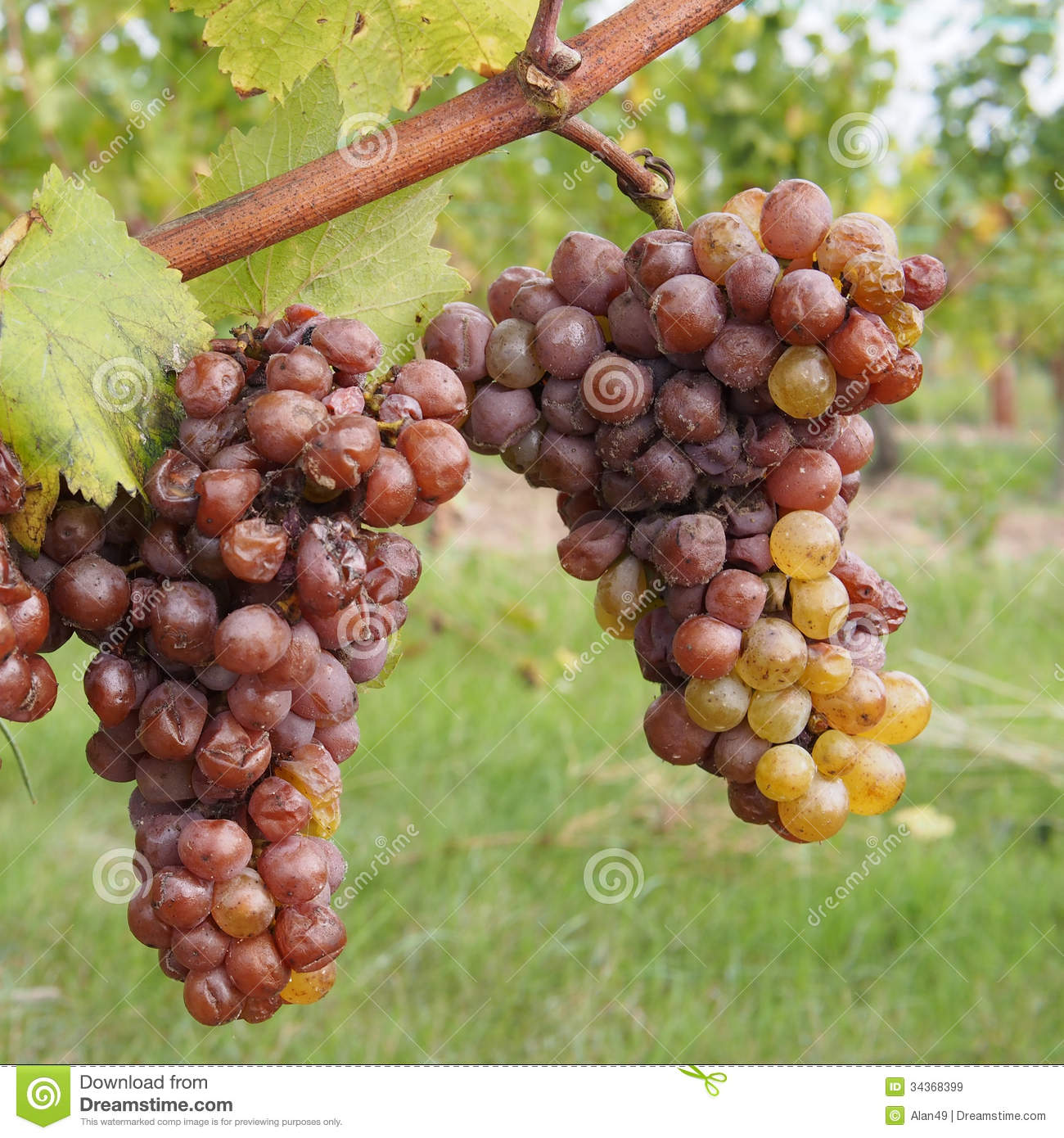 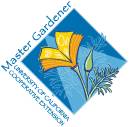 The Home Vineyard
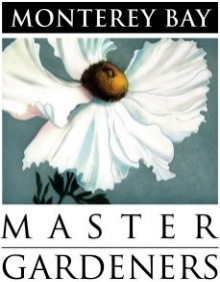 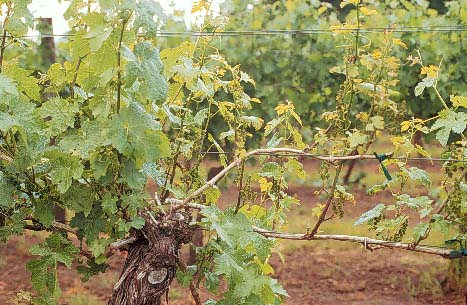 Pest Management
Diseases
Eutypa dieback
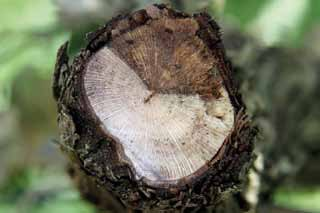 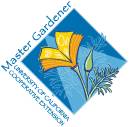 The Home Vineyard
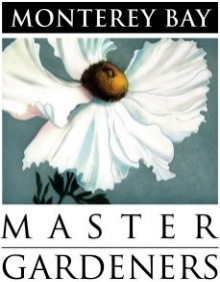 Birds can be devastating to ripening grapes
- Apply netting after veraison.
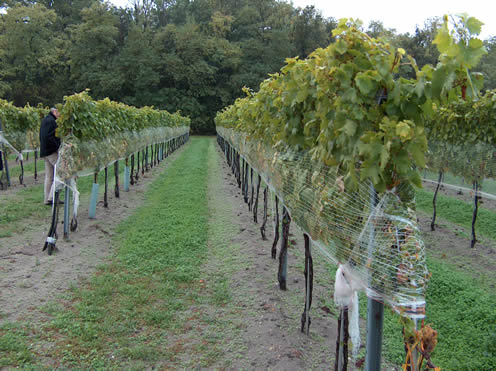 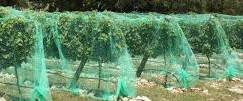 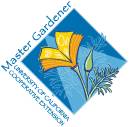 The Home Vineyard
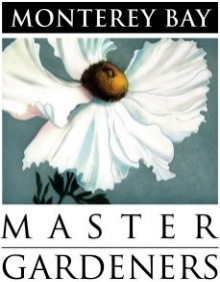 References:
California Master Gardener Handbook 2nd edition, UC Press
General Viticulture 2nd edition, Winkler et. al., UC Press, 1974
http://cagardenweb.ucanr.edu/Growing_Grapes_in_the_California_Garden/
Winemaking in California, Ruth Teiser & Catherine Harroun, McGraw-Hill Book Company, 1983